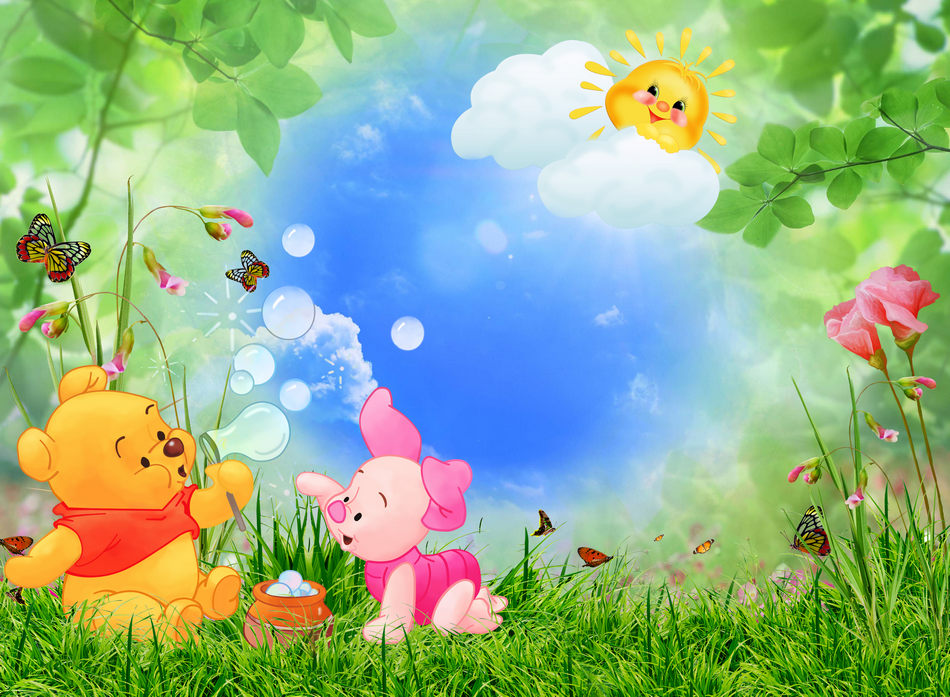 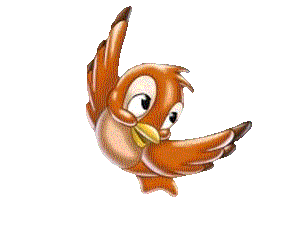 Придумано кем-то просто и мудро
При встрече здороваться! Доброе утро!
Доброе утро солнцу и птицам!
Доброе утро гостям и улыбчивым лицам!
И каждый становится добрым, доверчивым!
Пусть доброе утро продлится до вечера!
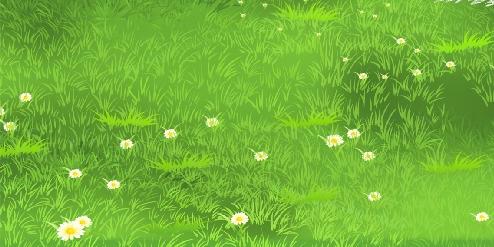 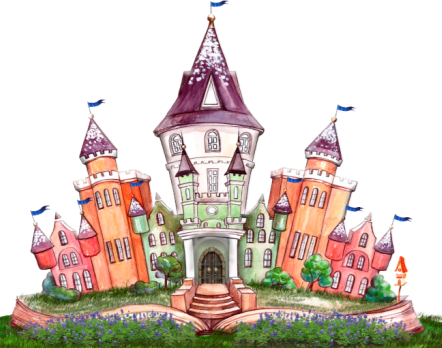 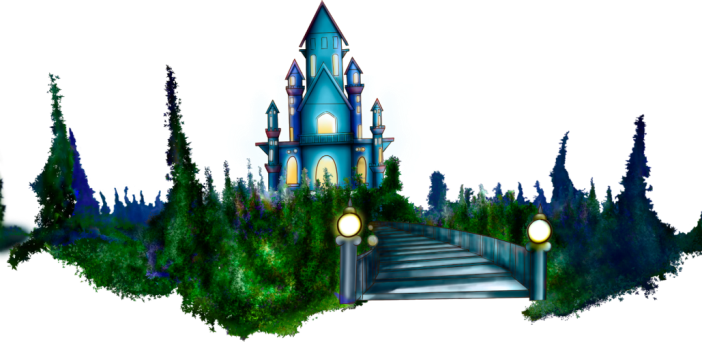 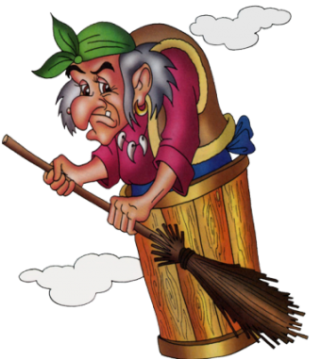 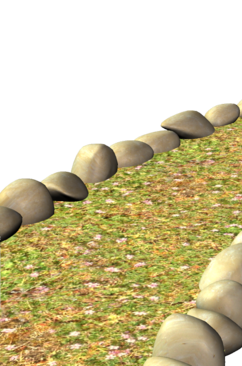 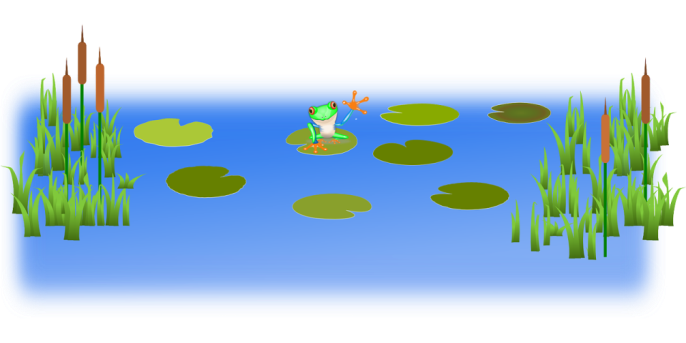 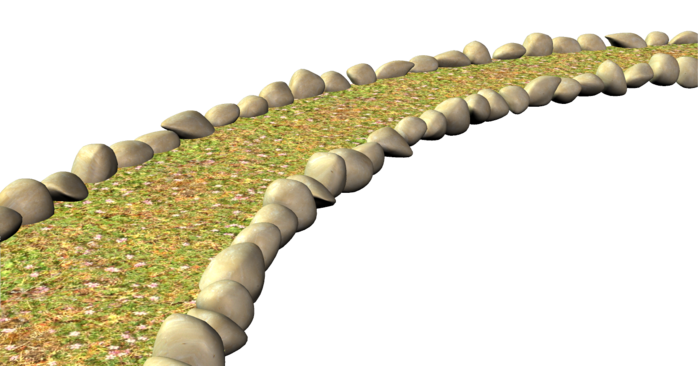 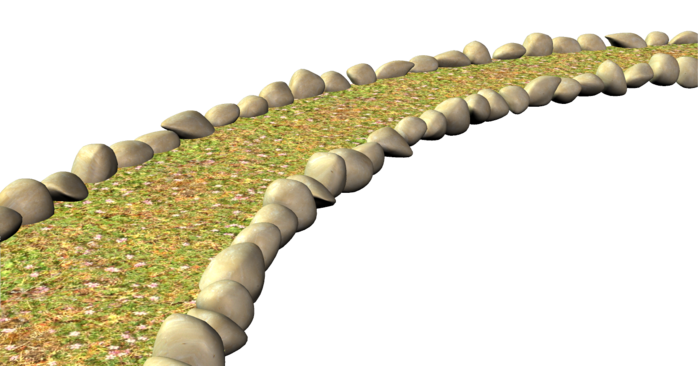 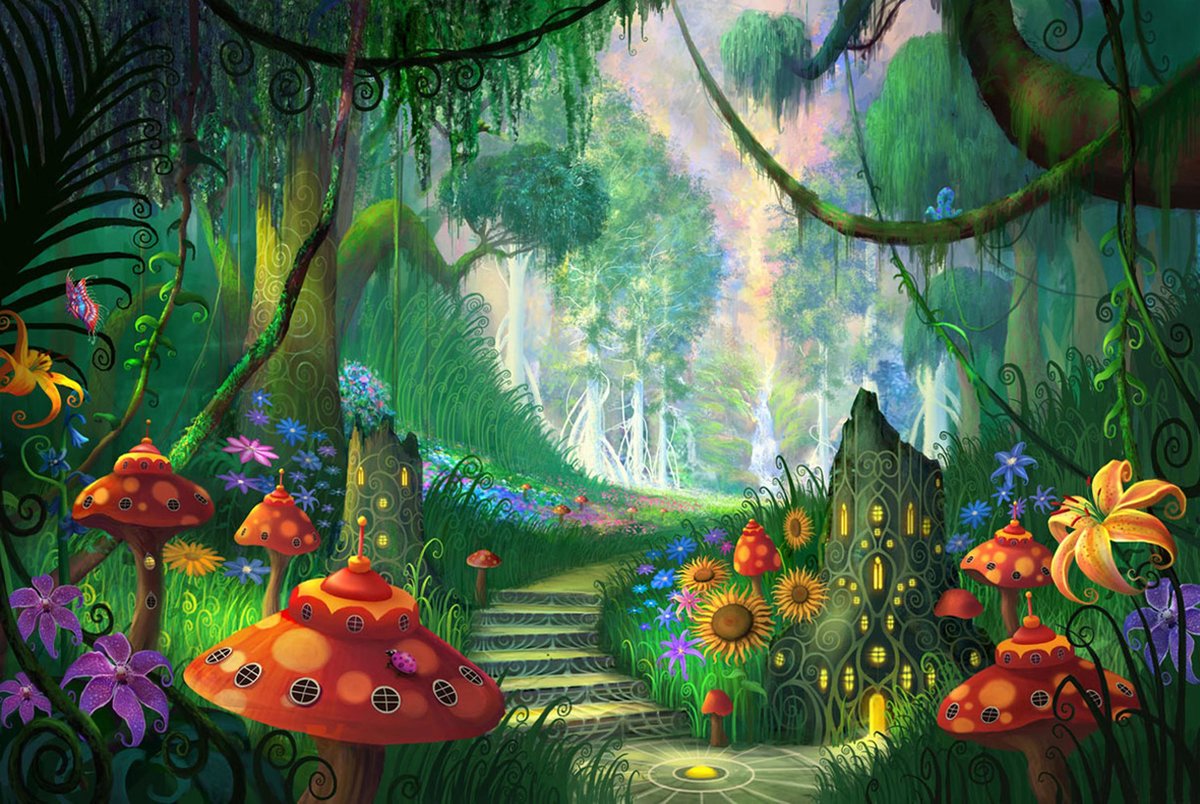 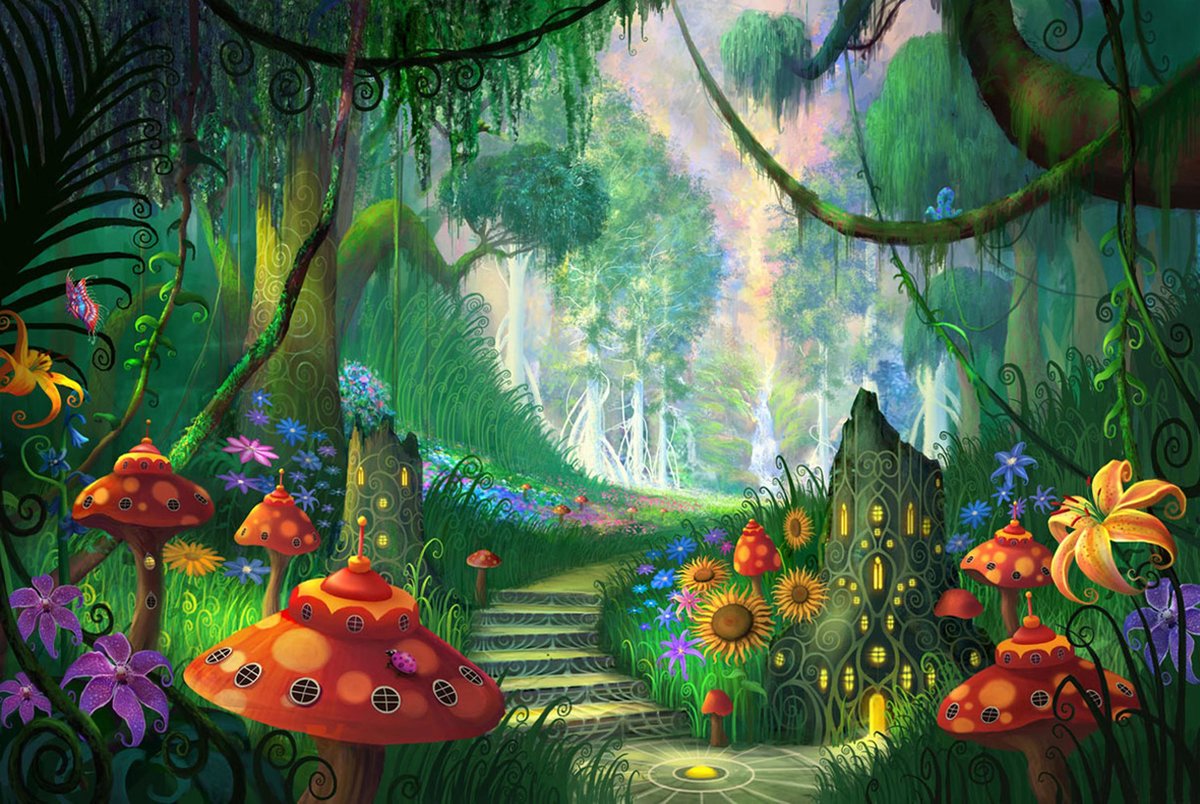 о
е
к
р
т
м
Если впишите буквы в точно такие же геометрические фигуры в 
верхнем ряду, узнаете, в какую сказку вы попали!
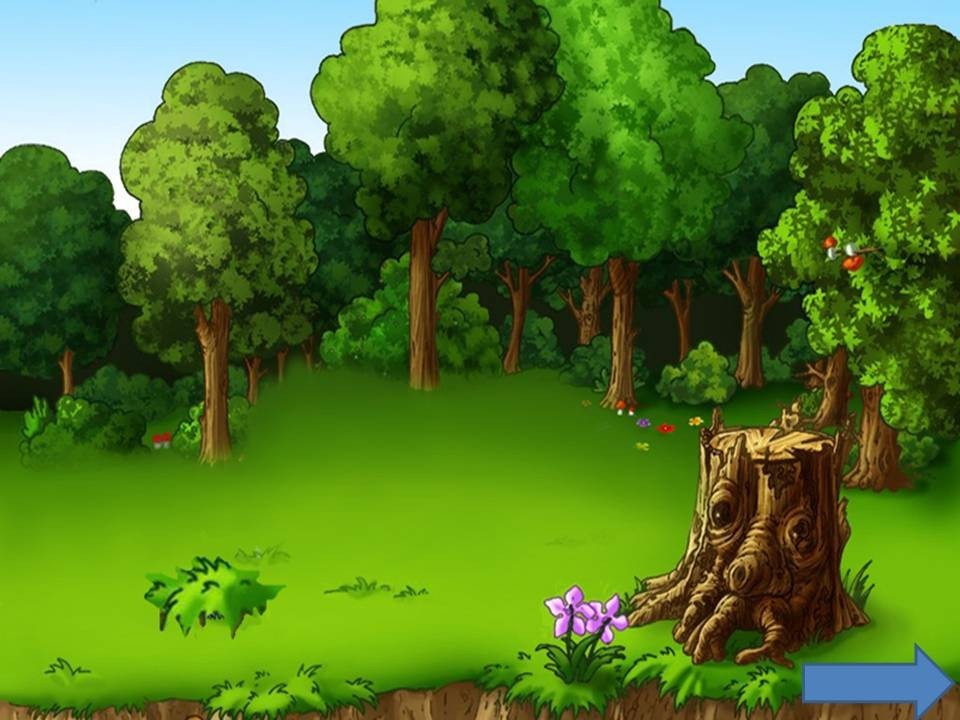 к
е
о
т
е
р
м
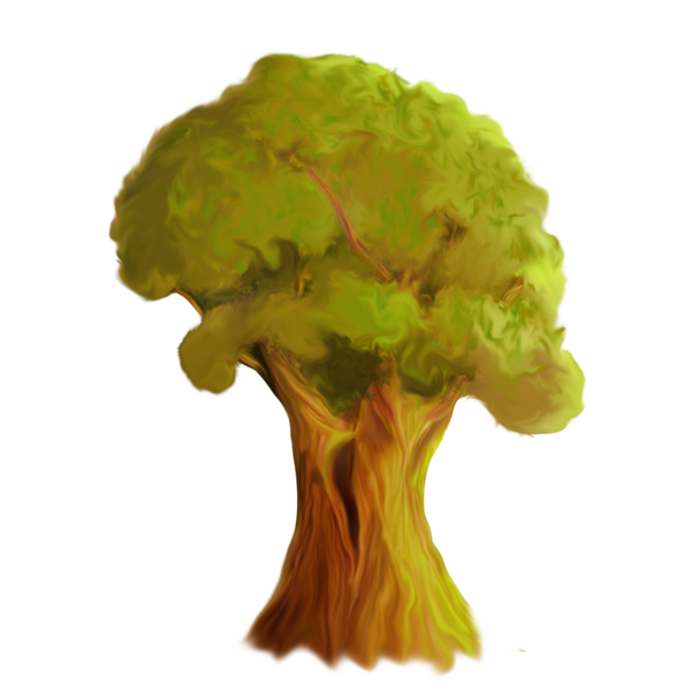 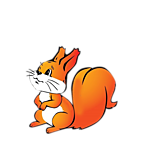 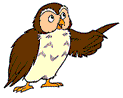 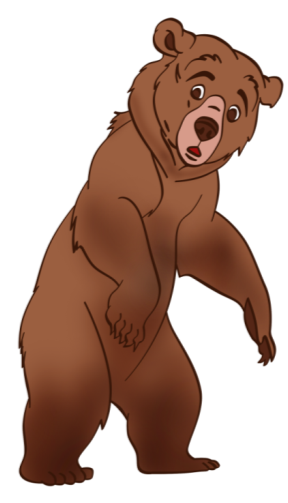 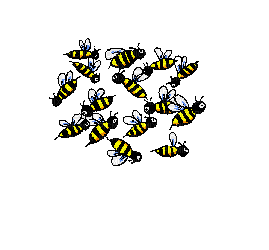 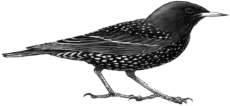 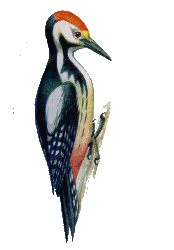 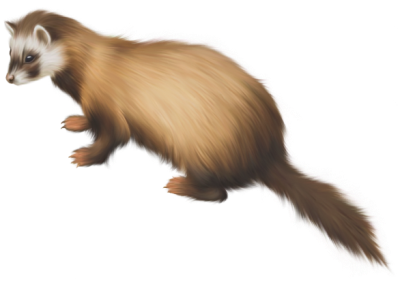 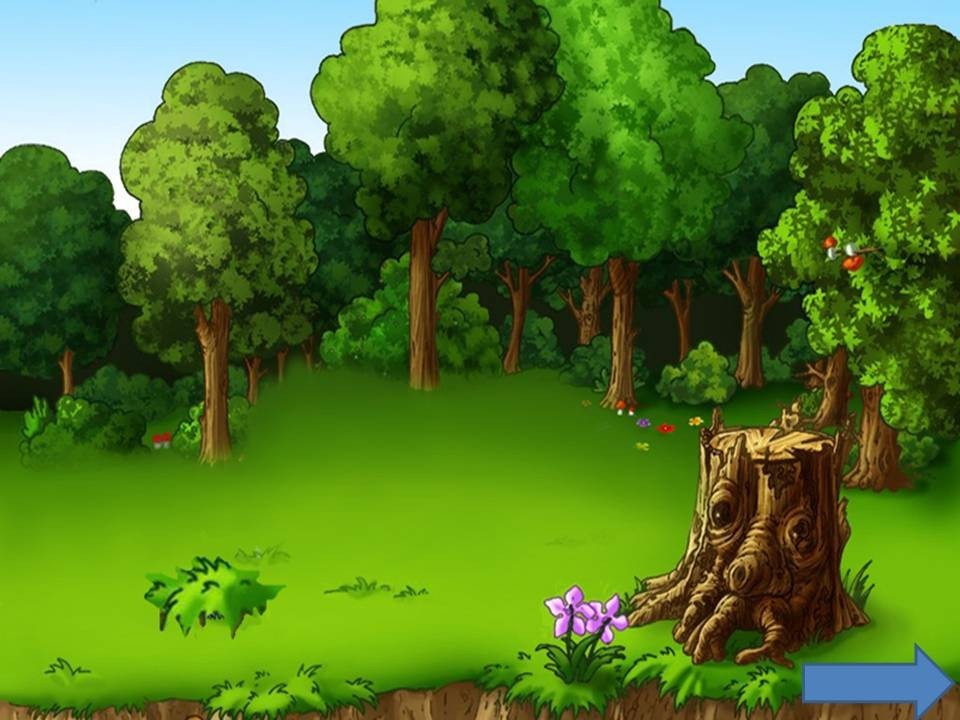 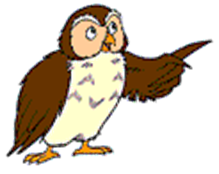 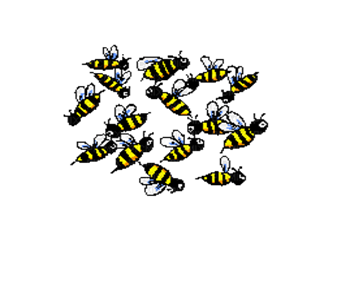 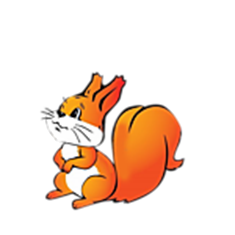 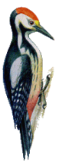 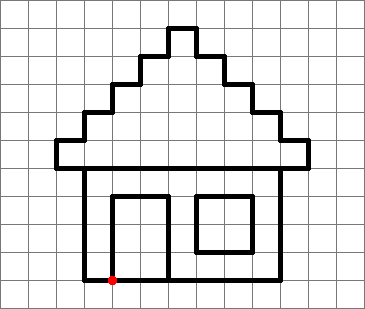 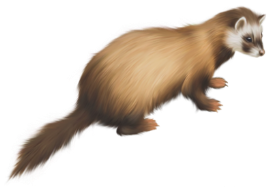 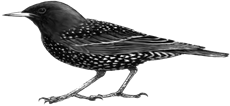 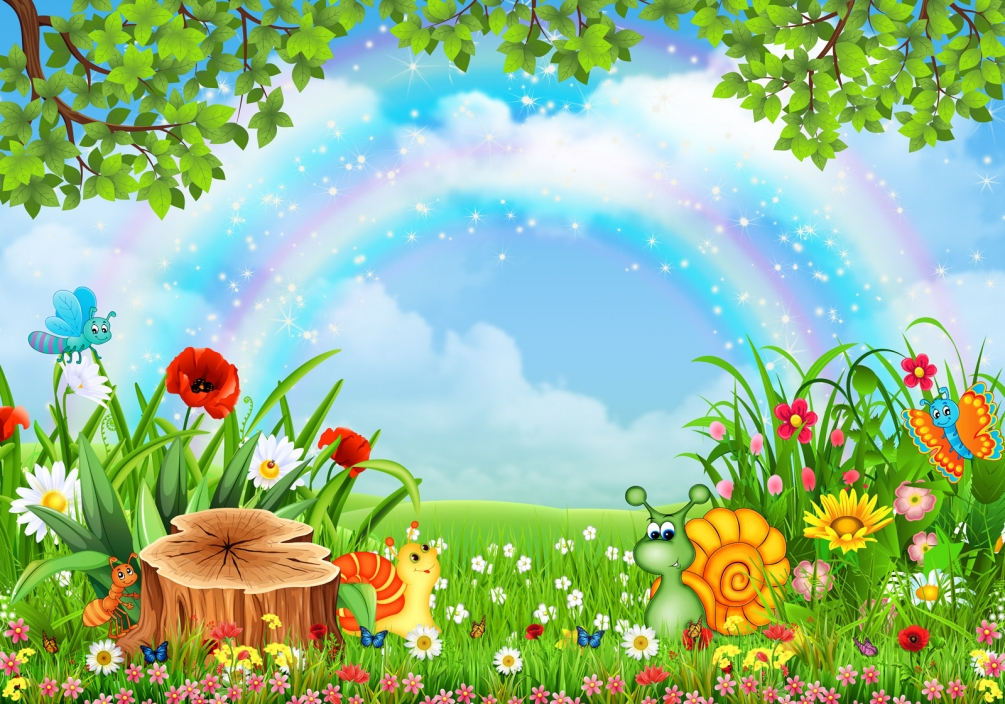 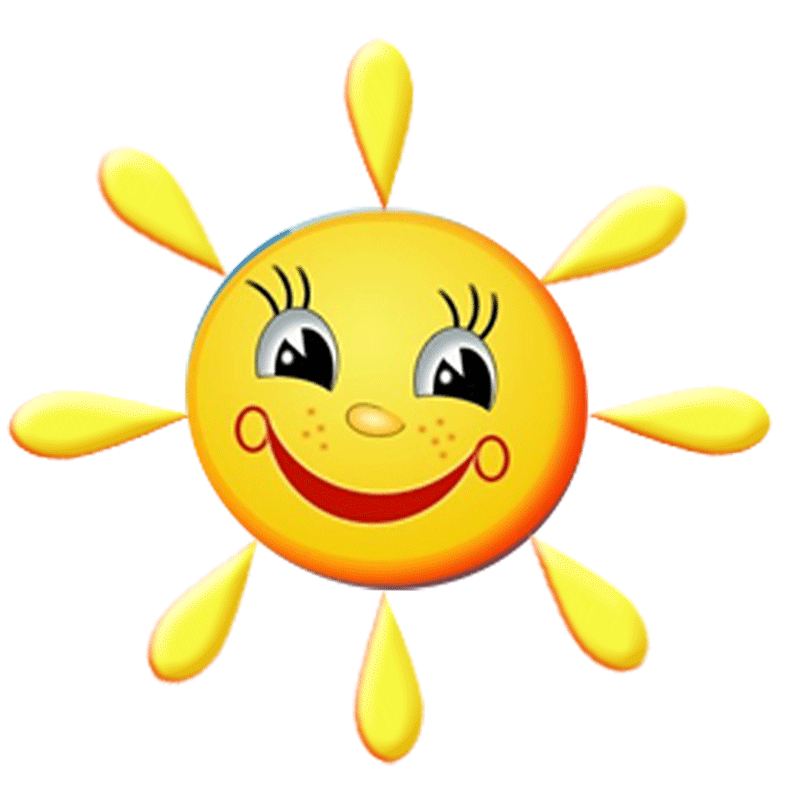 СПАСИБО! 
МОЛОДЦЫ!